Consumer’s decision and Demand
A consumer’s choice in times of scarcity
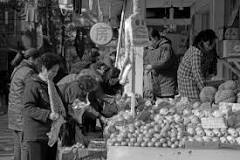 Who is a consumer?
Economics and marketing
The consumer is an individual who pays some amount of money or the thing required to consume goods and services. As such, consumers play a vital role in the economic system of a nation. Without consumer demand, producers would lack one of the key motivations to produce: to sell to consumers.
https://en.wikipedia.org/wiki/Consumer
Identify a consumer choice during times of scarcity
"When people perceive a bunch of items to be scarce, they choose relatively more of their favorite item," Ratner says. "They become less exploratory. They focus on their leading option."
On the other hand, in situations of abundance--lots of each possible option--they spread out their selections. These findings have implications for anyone trying to "nudge" people toward certain options.
.
https://www.sciencedaily.com/releases/2015/02/150206145206.htm
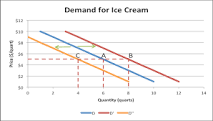 Define the concept of Demand
Demand in economics is defined as consumers' willingness and ability to consume a given good. ... The inverse relationship between price and quantity demanded of a good is known as the law of demand and is typically represented by a downward sloping line known as the demand curve.
https://study.com/academy/lesson/demand-in-economics-definition-lesson-quiz.html
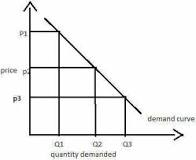 Law of Demand
Definition: The law of demand states that other factors being constant (cetris peribus), price and quantity demand of any good and service are inversely related to each other. When the price of a product increases, the demand for the same product will fall.
https://economictimes.indiatimes.com/definition/law-of-demand
Factors affecting Demand
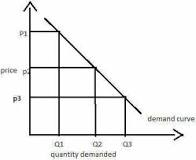 The demand for a product will be influenced by several factors:
Price
Income levels
Consumer tastes and preferences
Competition: Price of compliment or substitute goods and services
Fashions
https://www.tutor2u.net/business/blog/qa-what-factors-affect-the-demand-for-a-product
Derive Market Demand from Individual Demand
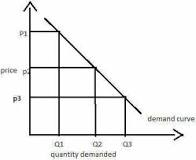 Market Demand is known to be the horizontal sum of all individual demand. See Excel
Resources\Demand.xlsx
Price and Non-Price factors affecting Demand
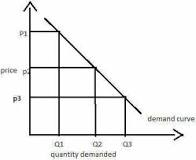 3 Price Factors:
Price of the good or service
Price of substitute good or service
Price of complement good or service
Price and Non-Price factors affecting Demand
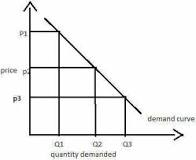 3 Non-Price Factors:
Income
Consumer preferences
Fashion
Price changes cause movement along the demand curve
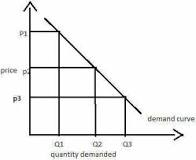 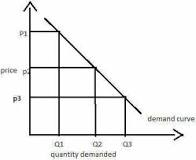 Non-Price changes cause shifts of the demand curve
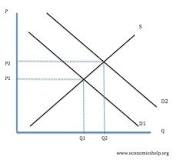 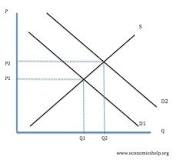 Movements along demand curve and shifts of the demand curve
Movement up or down along the demand curve is caused by a change in price 
of good and services itself.
Shift to the right or left of the demand curve is caused by a change in non-price 
determinants of demand.
Price changes cause movement along the demand curve
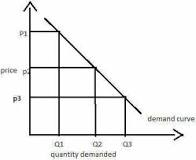 Movement down the demand curve illustrates
a decrease in the price of G or S.
Arrows indicate an increase in the quantity 
demanded
Price changes cause movement along the demand curve
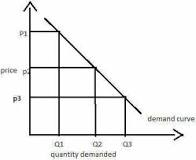 Movement up the demand curve illustrates
an increase in the price of G or S.
Arrows indicate an decrease in the quantity 
demanded
Non-Price changes cause shifts of the demand curve
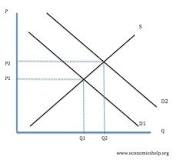 Shift of the demand curve to the right 
illustrates an increase in:
Income, consumer preferences and fashion
Arrows indicate an increase in the Demand
Non-Price changes cause shifts of the demand curve
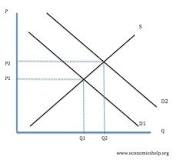 Shift of the demand curve to the left 
illustrates an decrease in:
Income, consumer preferences and fashion
Arrows indicate an decrease in the Demand
Price and Non-Price factor of demand summary
https://keydifferences.com/difference-between-movement-and-shift-in-demand-curve.html
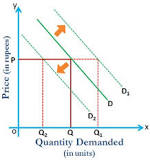 Demand Curve is a graph, indicating the quantity demanded by the consumer at different prices. The movement in demand curve occurs due to the change in the price of the commodity whereas the shift in demand curve is because of the change in one or more factors other than the price.

Nov 19, 2018
Income change over necessities, luxury and inferior goods
https://www.investopedia.com/terms/i/incomeelasticityofdemand.asp
As income rises, the proportion of total consumer expenditures on necessity and inferior goods typically declines. ...Luxury goods represent normal goods associated with income elasticity of demand greater than one. Consumers will buy proportionately more of a particular good compared to a percentage change in their income.
Feb 17, 2019